INSTRUÇÕES PARA FORMATAÇÃO DE E-PÔSTER PARA O  7o Congresso Luso Brasileiro para o PlaneJamento Urbano, Regional, Integrado e Sustentável (pluris 2016)

R. A. R. Ramos, D. S. Rodrigues, L. C. L. Souza, A. N. R. Silva e G. M. Barbirato
Introdução
Este guia apresenta instruções para formatação de trabalhos aprovados no 7º Congresso Luso Brasileiro para o Planejamento Urbano, Regional, Integrado e Sustentável – PLURIS 2016, em formato poster.

Os trabalhos em poster serão expostos em totens eletrônicos. Para tanto, devem ser elaborados em slide único no formato de arquivo Power Point 2010 (.pptx), configurado no tamanho 20,32 cm x 28,86 cm (largura x altura), com orientação da página no formato retrato, conforme esse modelo.

O arquivo do Power Point deverá ser salvo em formato “.pptx” e enviado para o e-mail pluris2016@gmail.com até o dia 21 de setembro de 2016, a fim de que seja inserido no sistema de apresentação eletrônica. Os totens contendo os e-pôsteres ficarão disponíveis no saguão do evento.

Deverá ser usada a fonte Times (Roman ou New Roman) em todo o pôster.

Formatação do cabeçalho
O título do trabalho deverá ter fonte tamanho 12, em caixa alta, negrito e alinhamento centralizado. O nome dos autores deverá ter fonte tamanho 11, em negrito e alinhamento centralizado, abaixo do título após uma linha sem uso. O título do trabalho e o nome dos autores deverão estar no cabeçalho, conforme mostrado nesse modelo. 

Formatação do corpo do e-pôster
No corpo do e-poster deve ser inserida a apresentação do trabalho, de forma a contemplar de forma sintética o seu conteúdo. A ideia central do trabalho deve ser organizada de forma a ser facilmente apreendida, usando o mínimo de texto e o máximo de figuras, fotos, tabelas, gráficos, diagramas e esquemas, tornando-se atrativo ao público.

O título das seções deverá ter fonte tamanho 11, em negrito. O texto das seções deverá ter fonte tamanho 11 e alinhamento justificado.

Diagramação do e-pôster
A diagramação do pôster é livre, devendo ser seguido apenas o modelo do cabeçalho e a orientação do tipo e tamanho da fonte a ser utilizada no trabalho. É permitido a inserção de mais de uma coluna de textos, conforme os critérios de diagramação adotados.
Imagens
É permitido o uso de imagens e gráficos, cujos títulos deverão seguir os mesmos critérios usados no artigo escrito. Os títulos das imagens deverão usar fonte tamanho 9.
Tabela 1 Critérios para a classificação das cidades pesquisadas
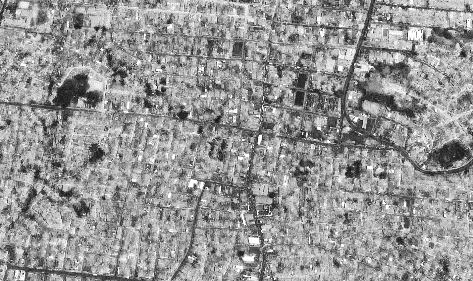 Fig. 1 Exemplo de imagem
Fig. 2 Propostas de Agendas 21 Locais para as regiões brasileiras
Referências
As referências devem ser apresentadas de acordo com as normas já definidas para o artigo escrito. Nas referências deverão usar fonte tamanho 9.